初中英语仁爱版七年级下
Unit7 Topic 1
When is your birthday?
Section A
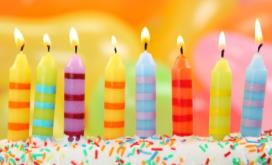 WWW.PPT818.COM
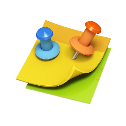 Warm-up
1
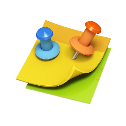 Presentation
2
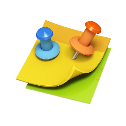 Summary
3
Look at some pictures
Warm-up
March
February
January
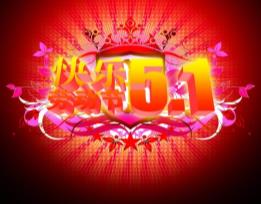 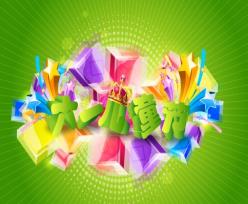 April
June
May
Presentation
1c. Listen and read 12 months.
Ask and answer after the example.
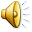 A:When were you born ?
B:I was born in______.
Read the first six years .
2a
1900
nineteen hundred
eighteen forty
1840
nineteen o four
1904
1976
nineteen seventy-six
two thousand
2000
2008
two thousand and eight
Can you write them in English?
1800_______________1820________________

1903_______________1996________________

2009___________________

2050____________________________
eighteen twenty
eighteen hundred
nineteen o three
nineteen ninety-six
two thousand and nine
two thousand (and) fifty/twenty fifty
Listen and write down the year or month in each coversation.
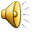 2b
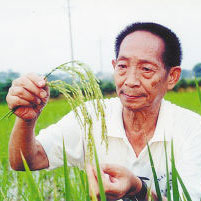 ______,1879
1930
March
September,______
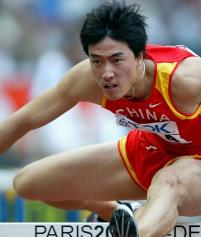 July
February,______
1973
______,1983
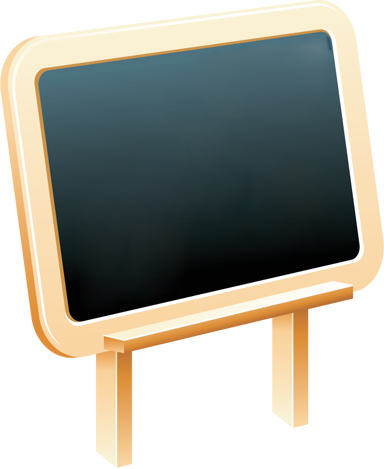 A:Who is he?
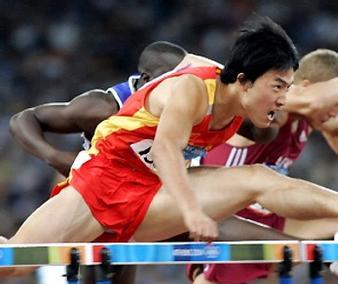 B:He is Liu Xiang.
A:When was he born?
B:He was born in July,1983.
Pair Work
两人一组，用下面的句型进行对话演练
A:Where was he born?
B:He was born in Shanghai.
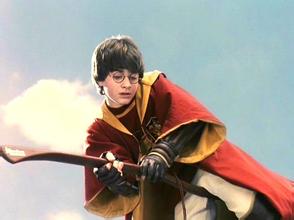 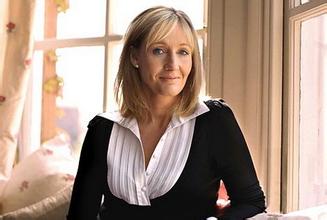 Do you know this woman?
She is J.K.Rowling, the writer of Harry Potter.
When and where was she born? Do you know?
Read 1a and work in pairs.
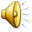 Listen and answer.
1. When was J.K.Rowling born?2. Where was she born?
She was born in July, 1965.
She was born in Wales, the UK.
Look at the following pictures and information,then make up  new coversations like 1a.
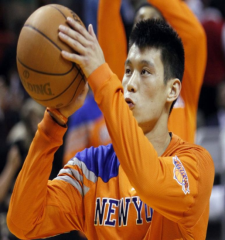 Lin DanFujian1983.10
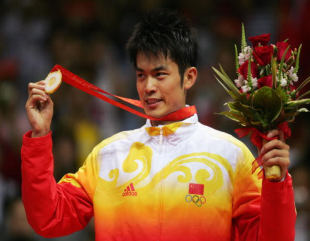 Lin Shuhaothe U.S.A.1988.8
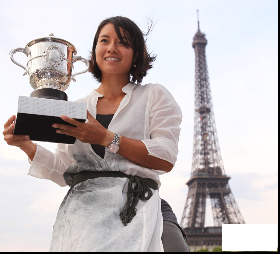 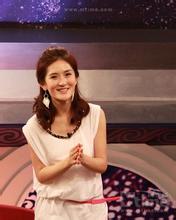 Xie NaSichuan1981.5
Li NaHubei1982.2
Listen and read the sounds and words aloud.
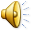 Listen and circle the words with
the sound/au/or/əu/.
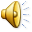 /au/   route     phone     cow        how
          group   window   blouse    low 
          brown   doubt
/əu/   down    yellow     touch     grow 
          slow      borrow    enough  row
          blow      own
Summary
Learn how to express 12 months in English.
Learn how to read different years.
Learn the past simple tense with “was/were”.
(1)When was she born?     
      She was born in July, 1965.　　
(2)Where was she born?  
      In Wales, the UK.
(3)When were you born?  
      I was born in January, 1999.
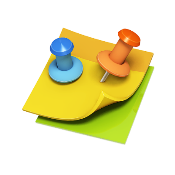 Homework:
1.Read years and months;
2.Remember 12 months;
3.Read 1a.
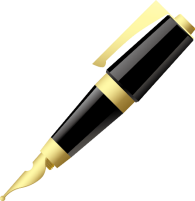